Maryland Association of Community Colleges
Operating and Capital Budget Presentation
September 13, 2023
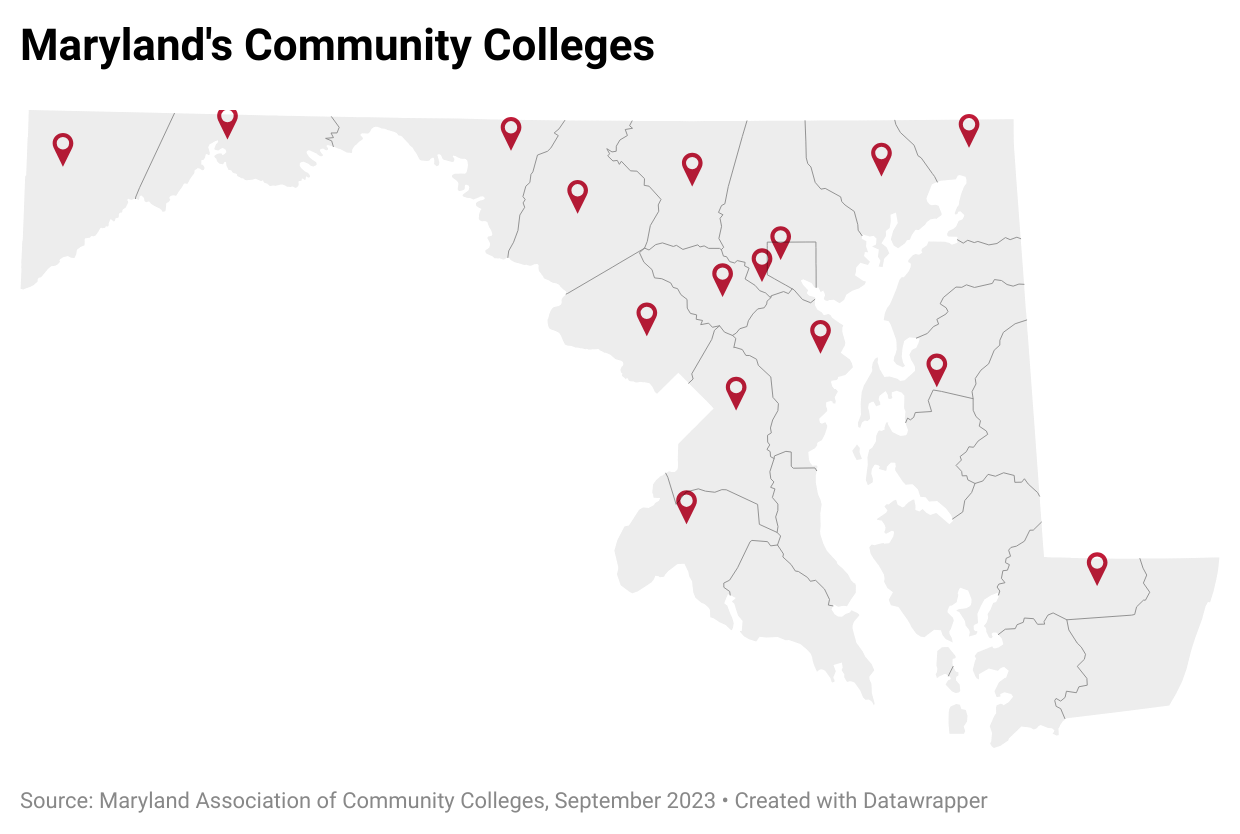 16 Colleges
23 Campuses
1,000+ Sites
24/7 Virtual Learning
Blended Locations
Who We Serve: Credit
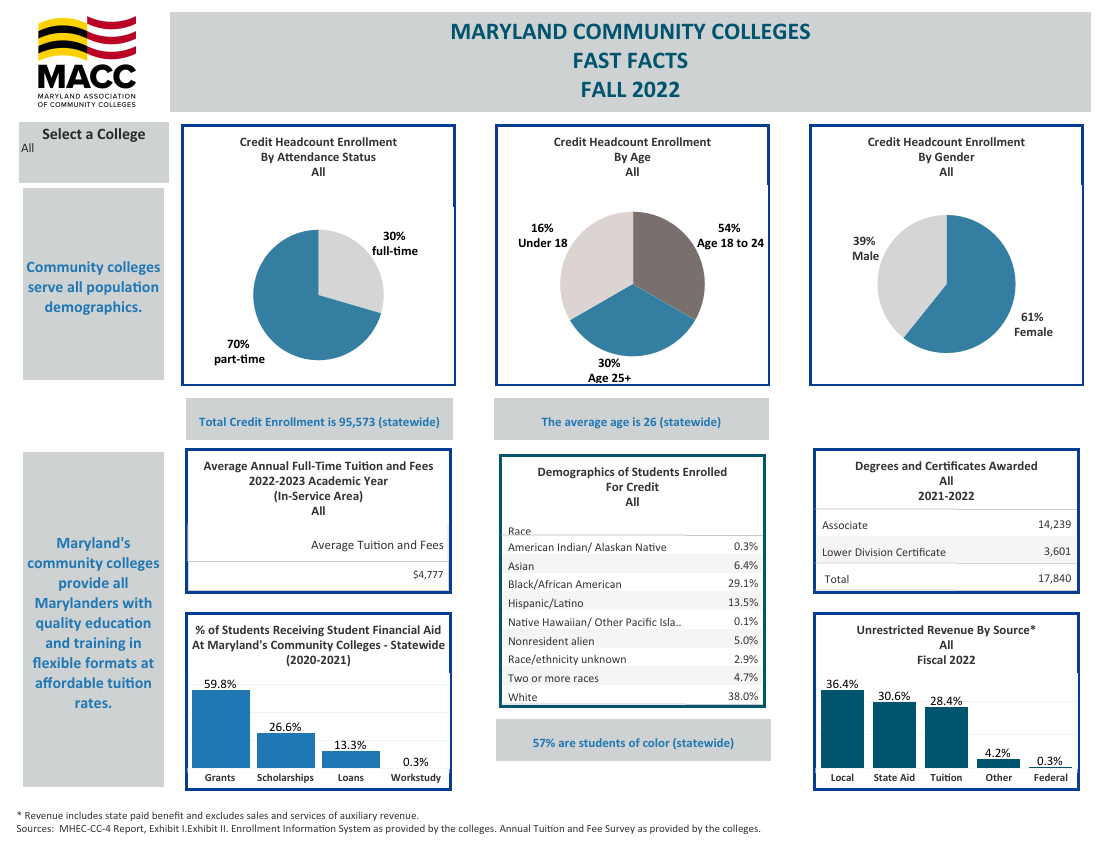 Who We Serve: Non Credit
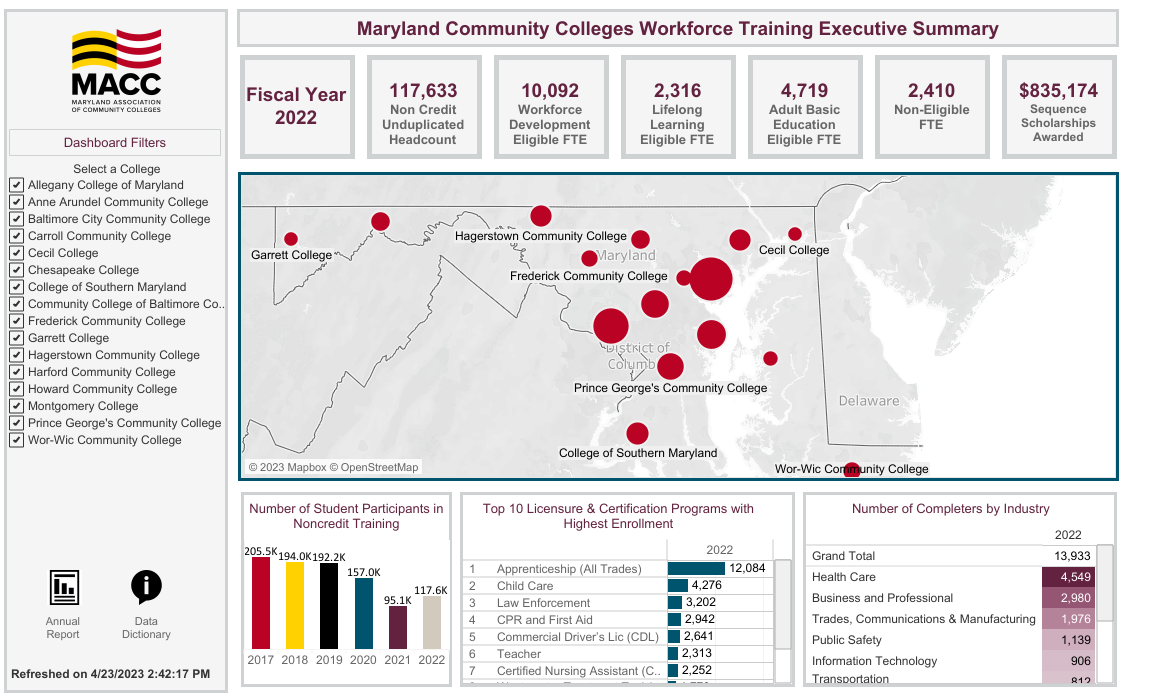 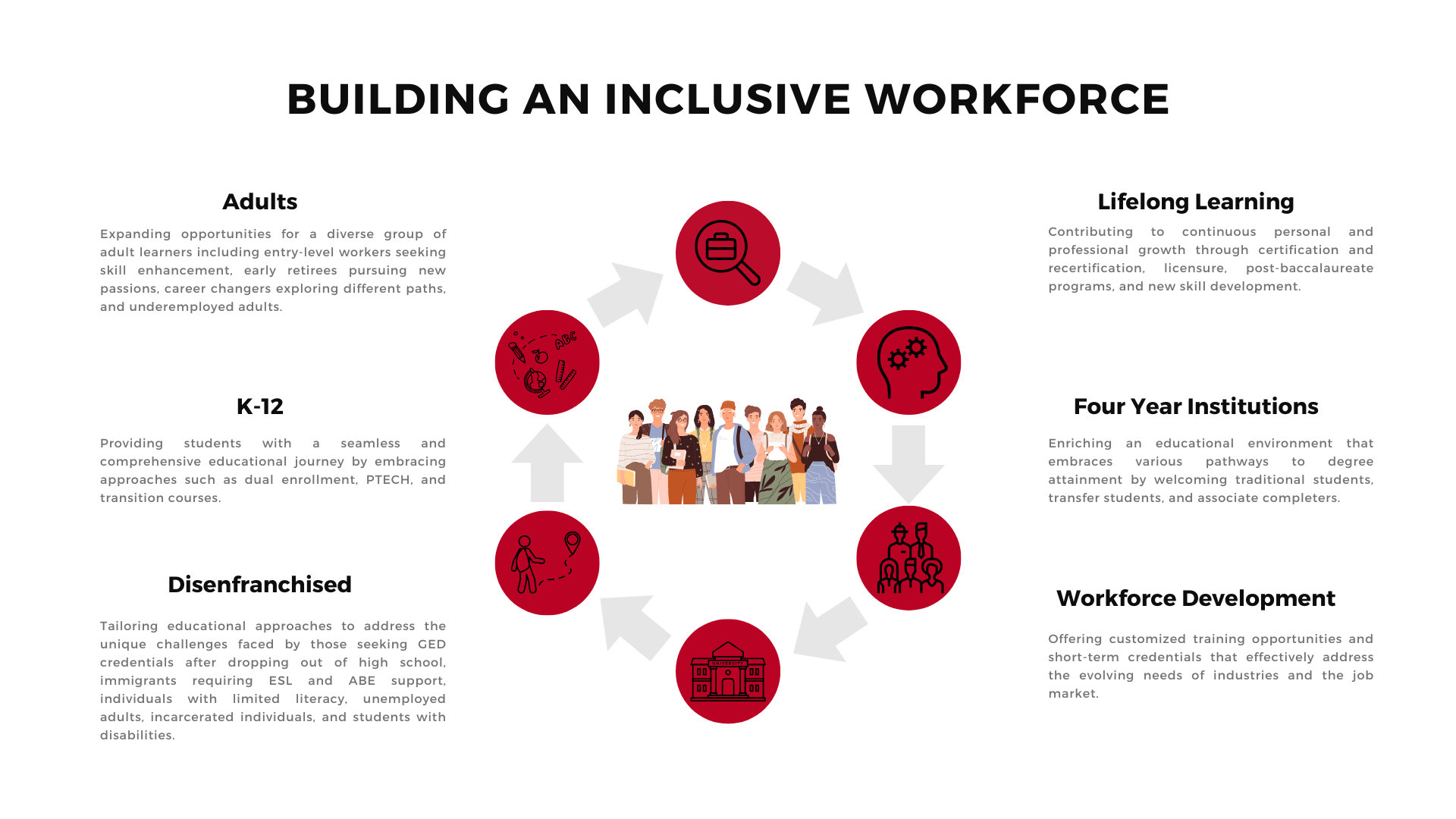 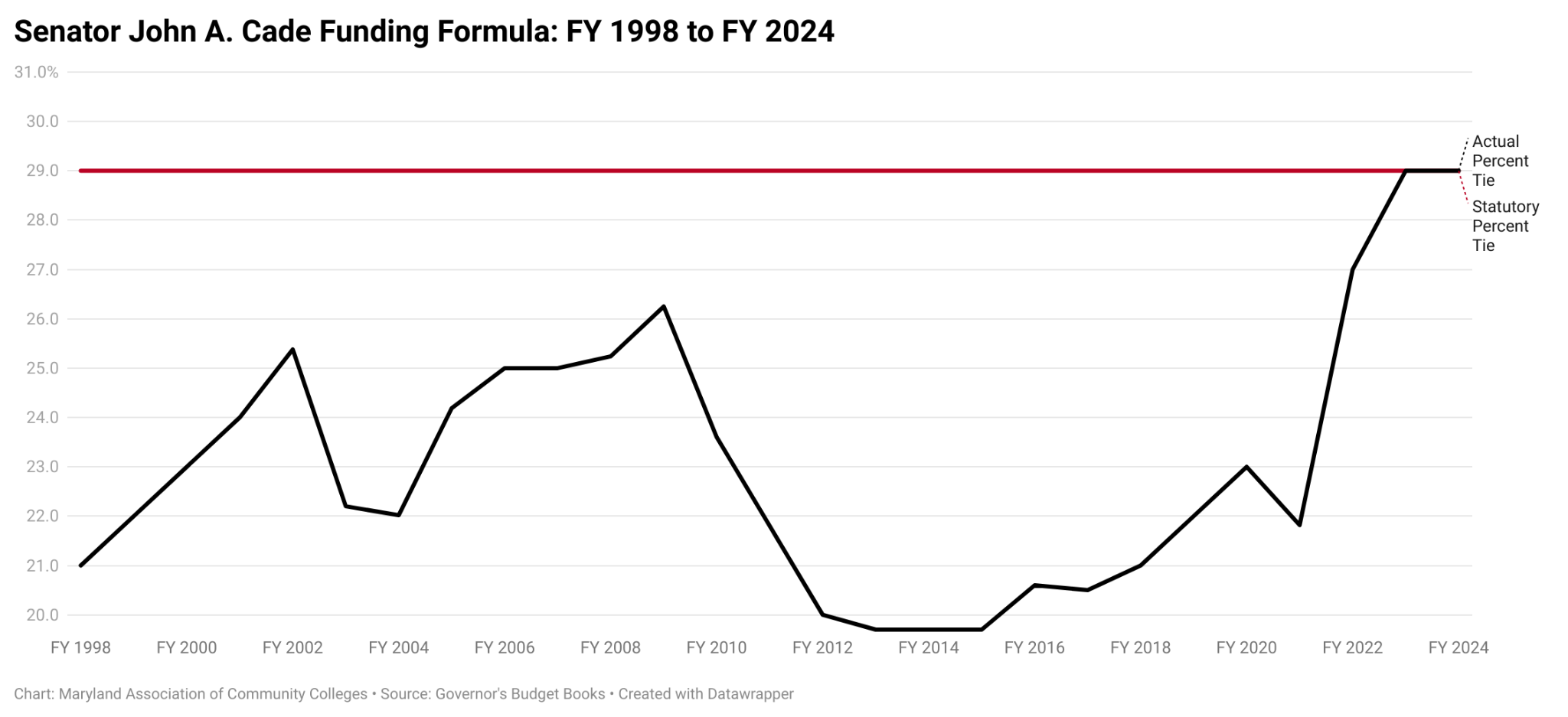 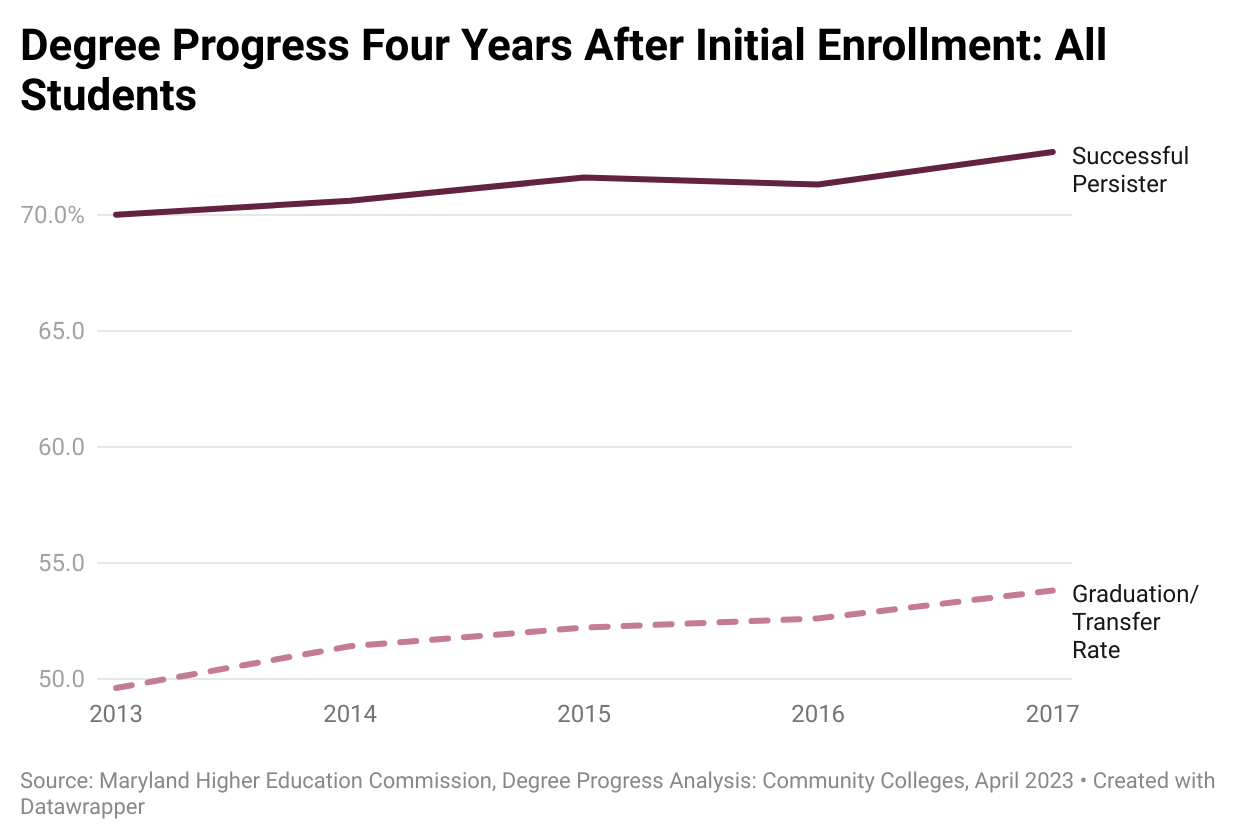 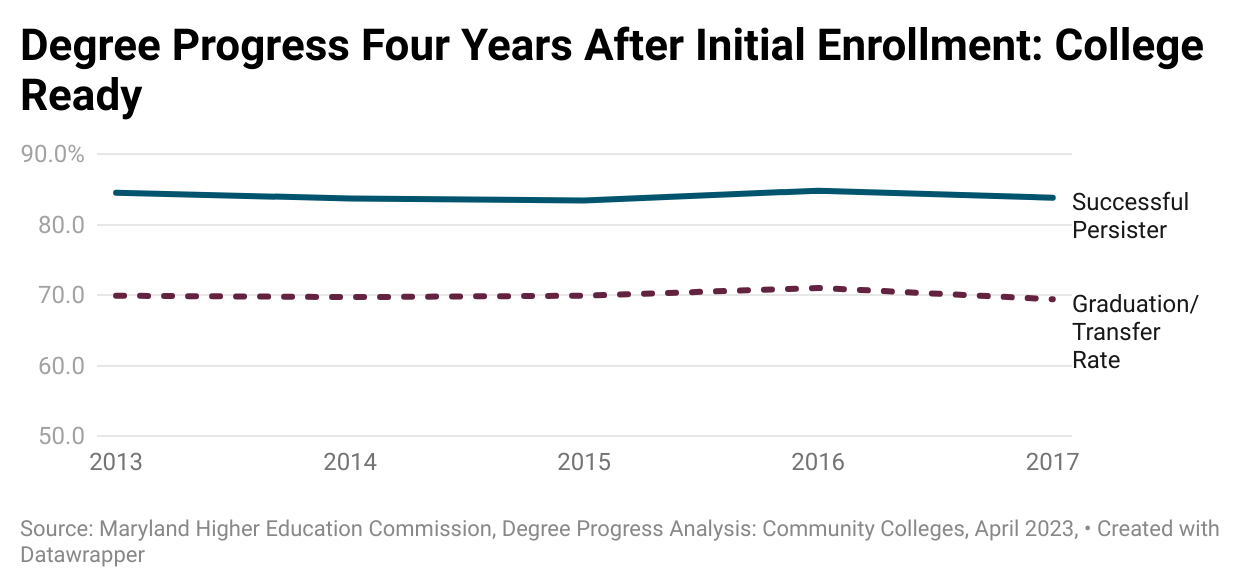 Degree Progress Four Years After Initial Enrollment
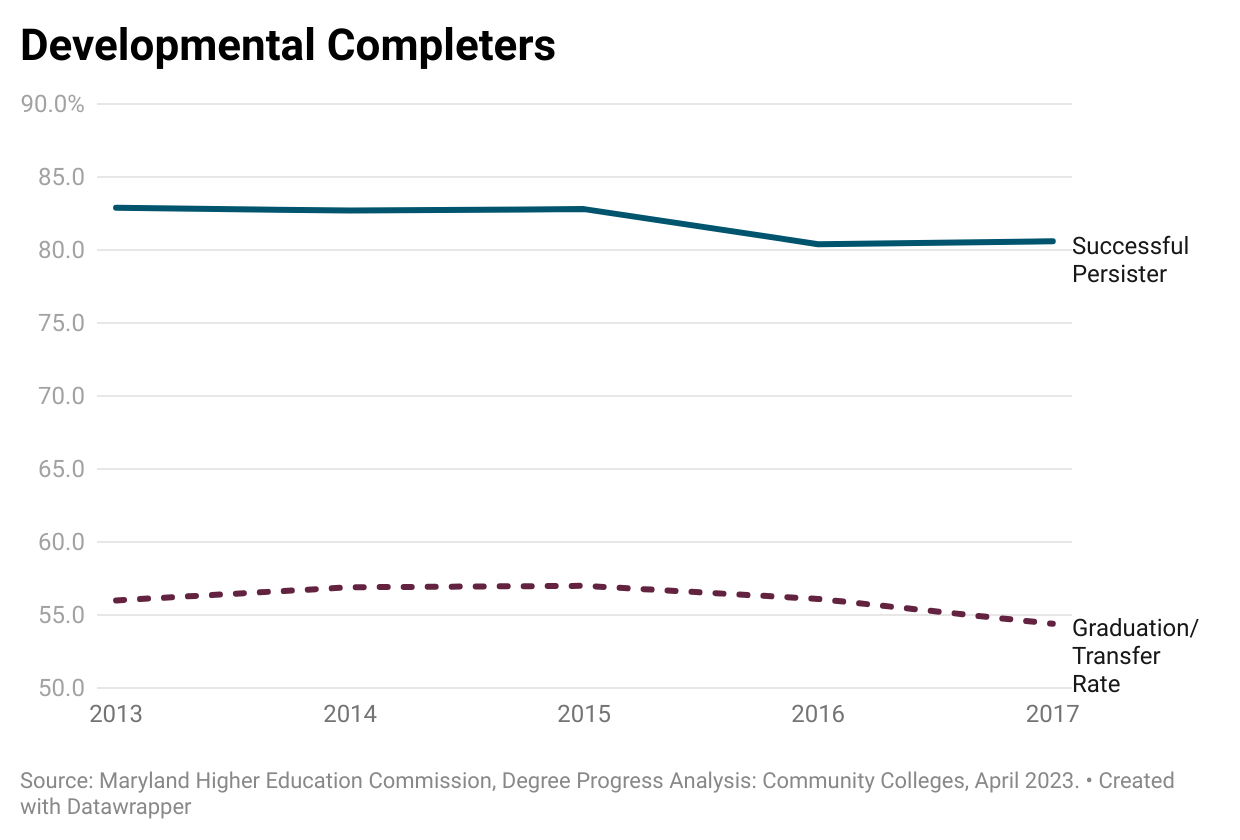 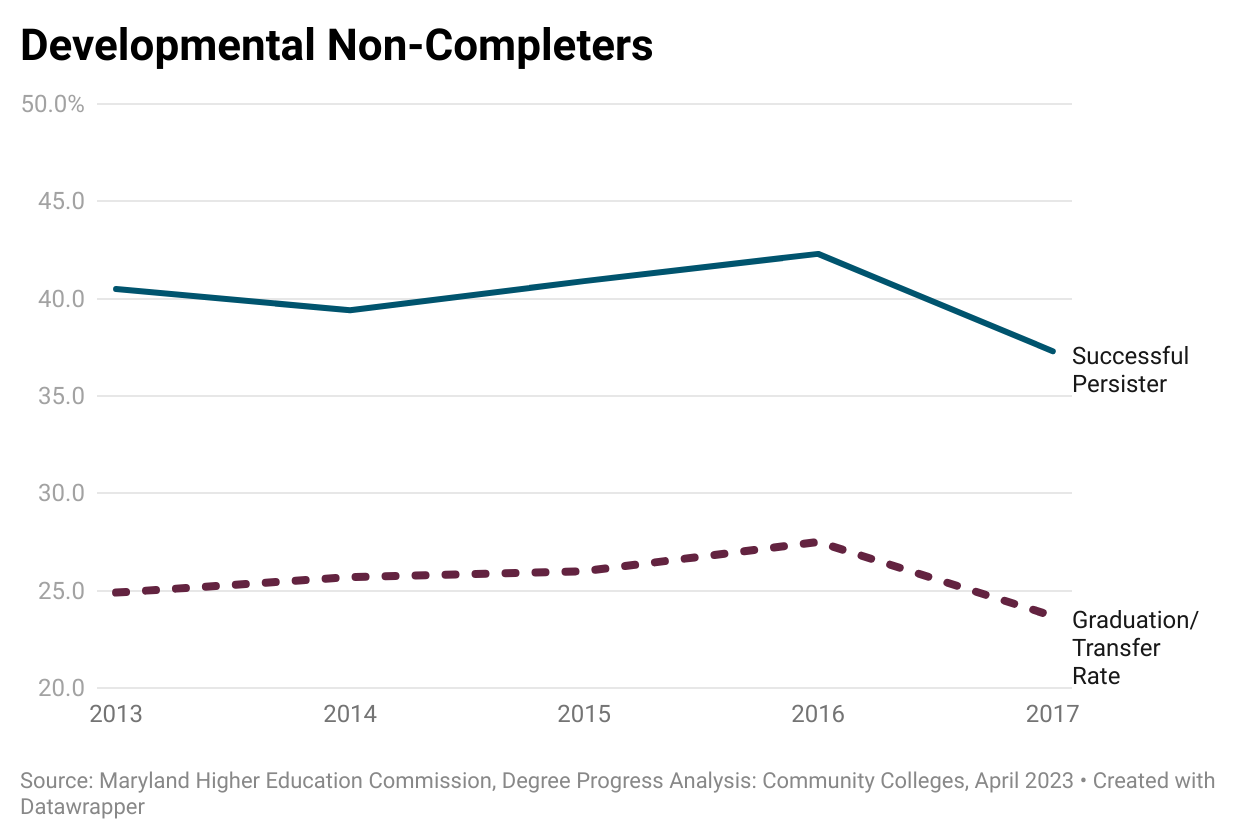 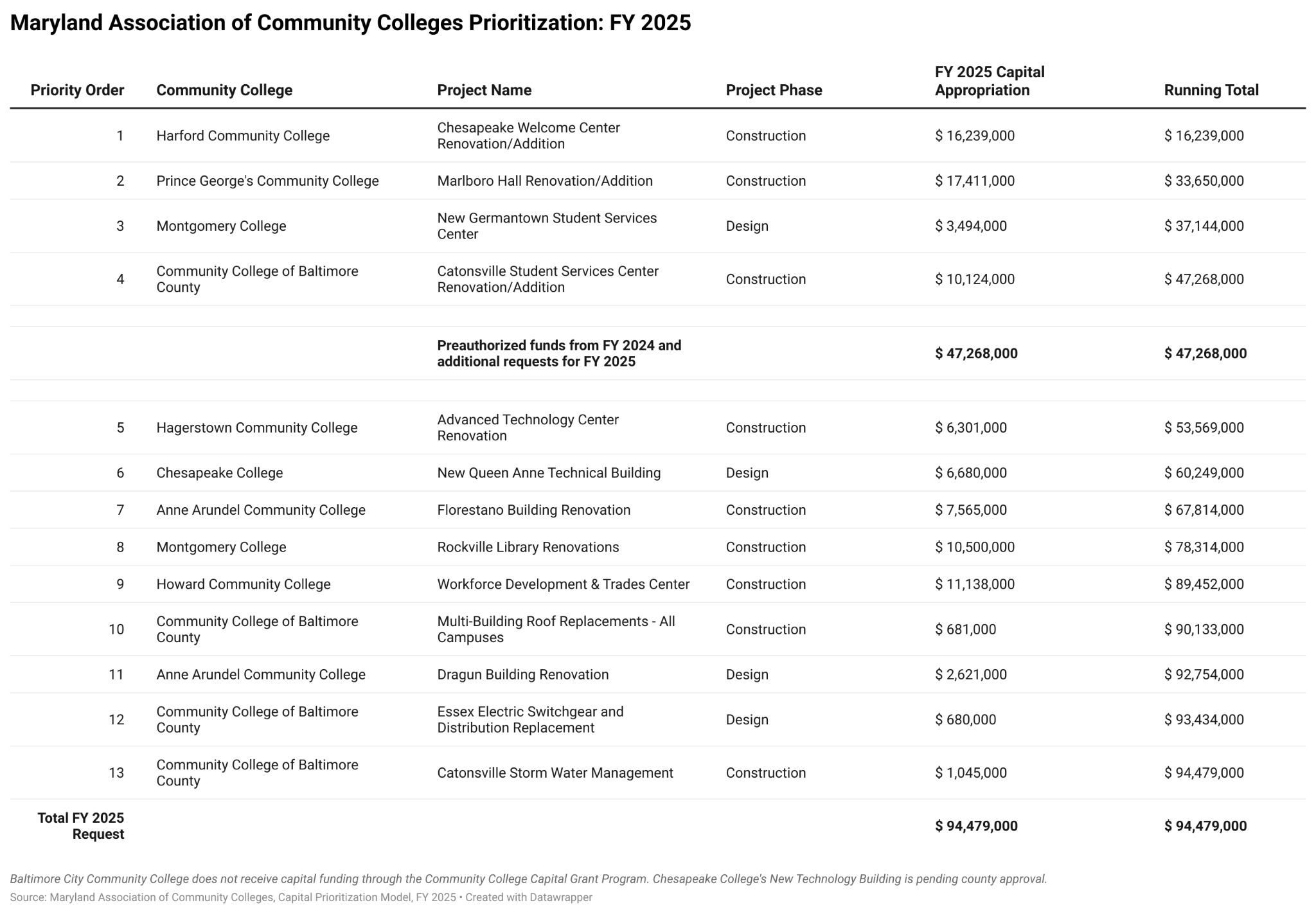 Facilities Renewal Grant Program
Baltimore City Community College 

Carroll Community College 

Chesapeake College  

Frederick Community College
  
Garrett College  

Hagerstown Community College  

Harford Community College  

Howard Community College
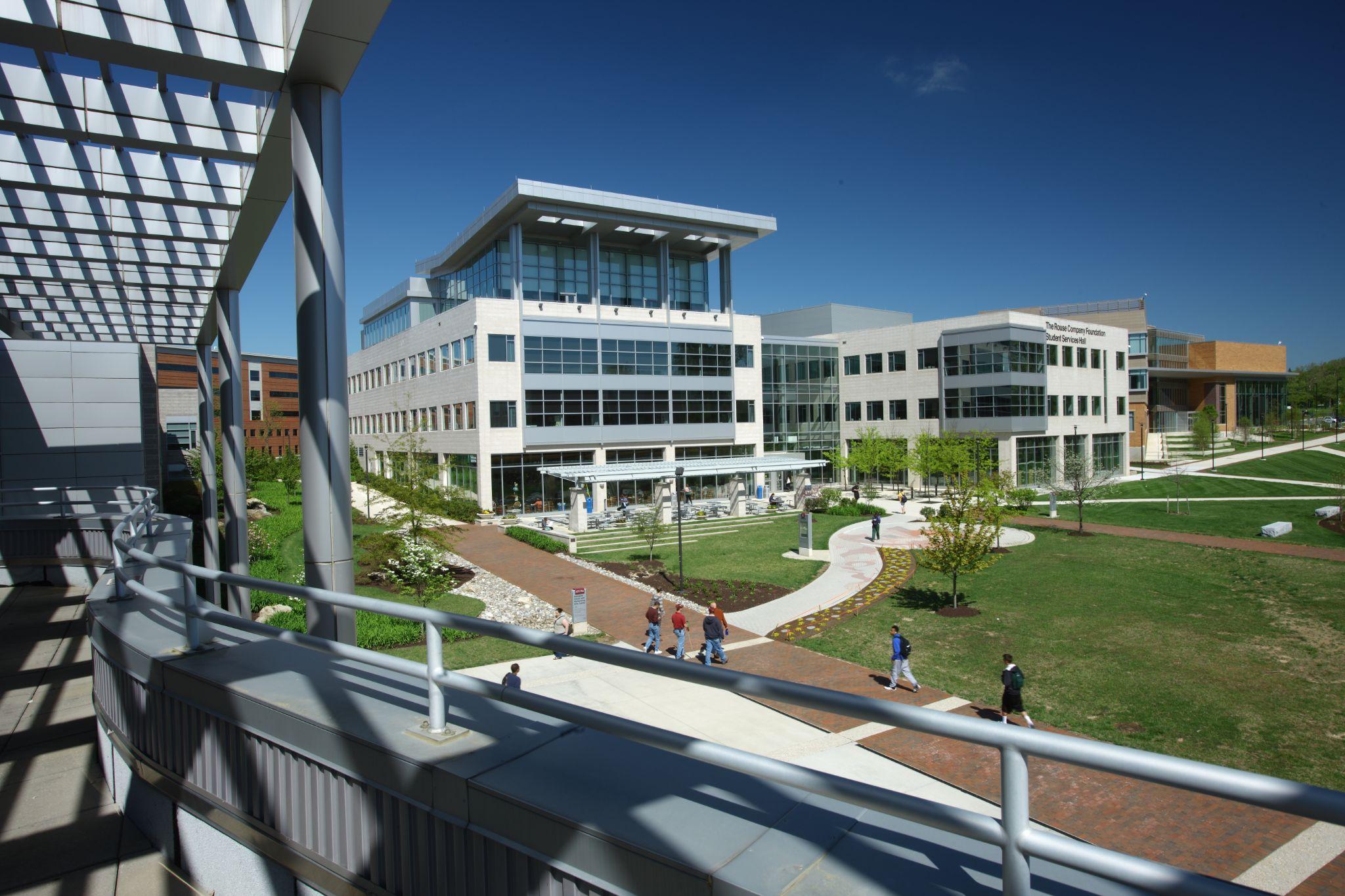 Address Workforce Shortage Areas
Nursing Pathways
Cybersecurity
Maryland healthcare faces a shortage of professionals.
Nursing profession hit hard during the pandemic, resulting in a labor market gap.
Interest in creating a pathway for students to progress from CPN to LPN.
Seeking to join the Advisory Committee in collaboration with Maryland Nurses Association.
Seeking $5 million to expand new cybersecurity training opportunities.
Training and education programs aligned with industry needs.
Equipping graduates with in-demand skills.
Funding to advance resources at Community Colleges to maintain Maryland’s leadership in cybersecurity education.
[Speaker Notes: .]
Supporting the  Blueprint for Maryland’s Future
Transfer with Success
Dual Enrollment
To strengthen ARTSYS, we’ve implemented a new transfer equivalency enterprise platform called Parchment.
Helps students navigate the transfer process.
Students earn college credit while in high school.
This initiative supports the seamless transition to postsecondary education.
QUESTIONS?
Brad Phillips, Ed.D.
Executive Director
Email: bphillips@mdacc.org
Phone: 410.974.8817